Кто на каких инструментах играет?
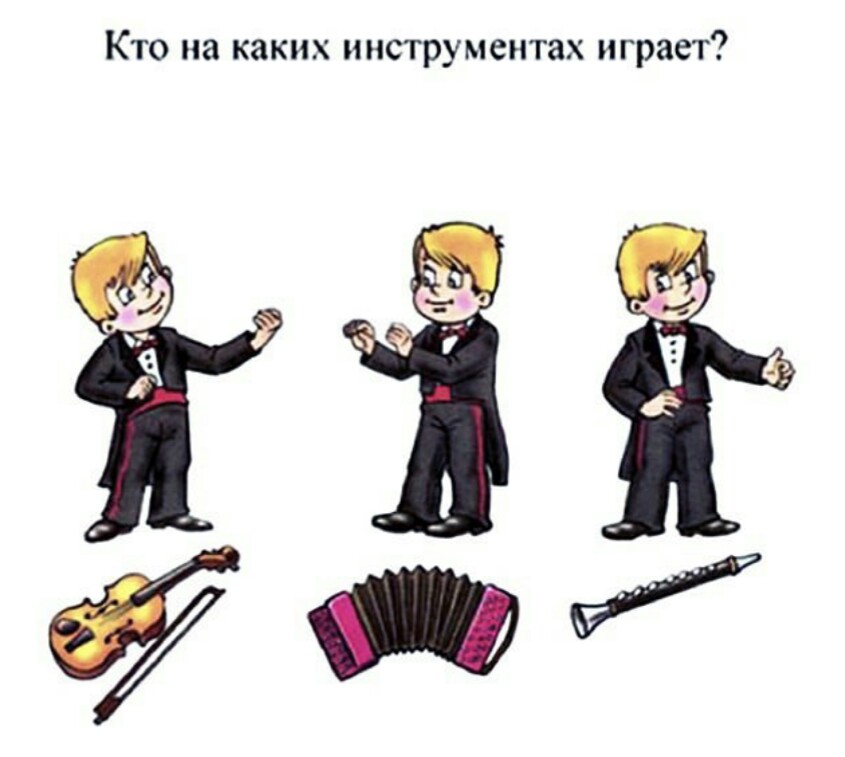 Покажи только 
  музыкальные инструменты
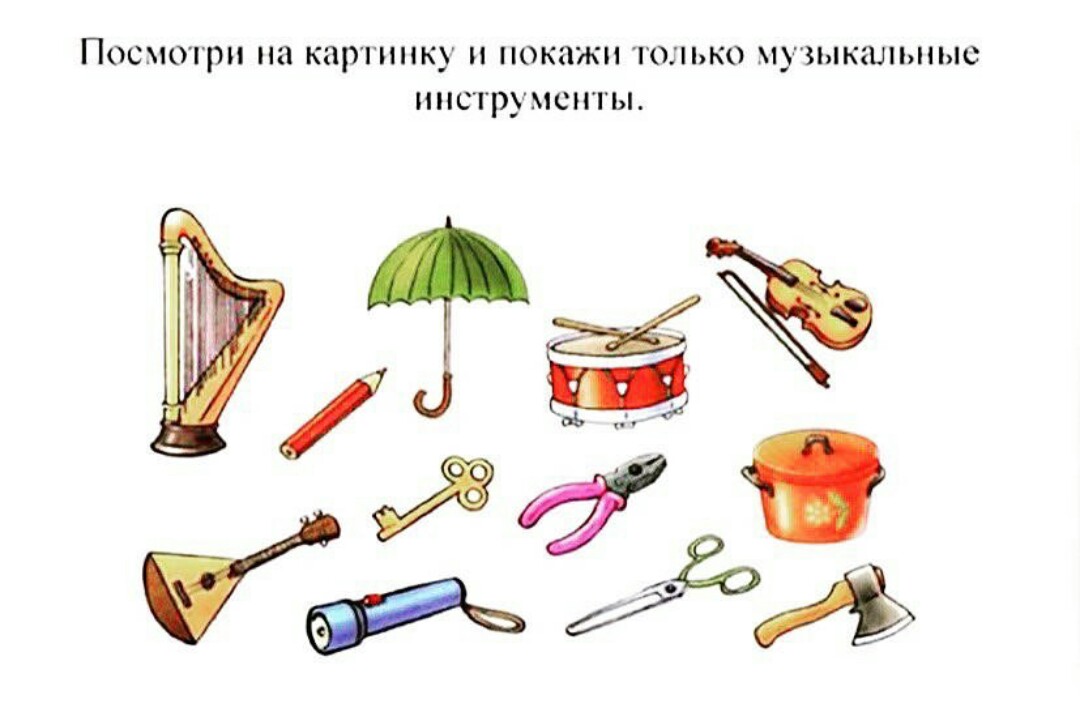 Посмотри, что на этих инструментах не так?
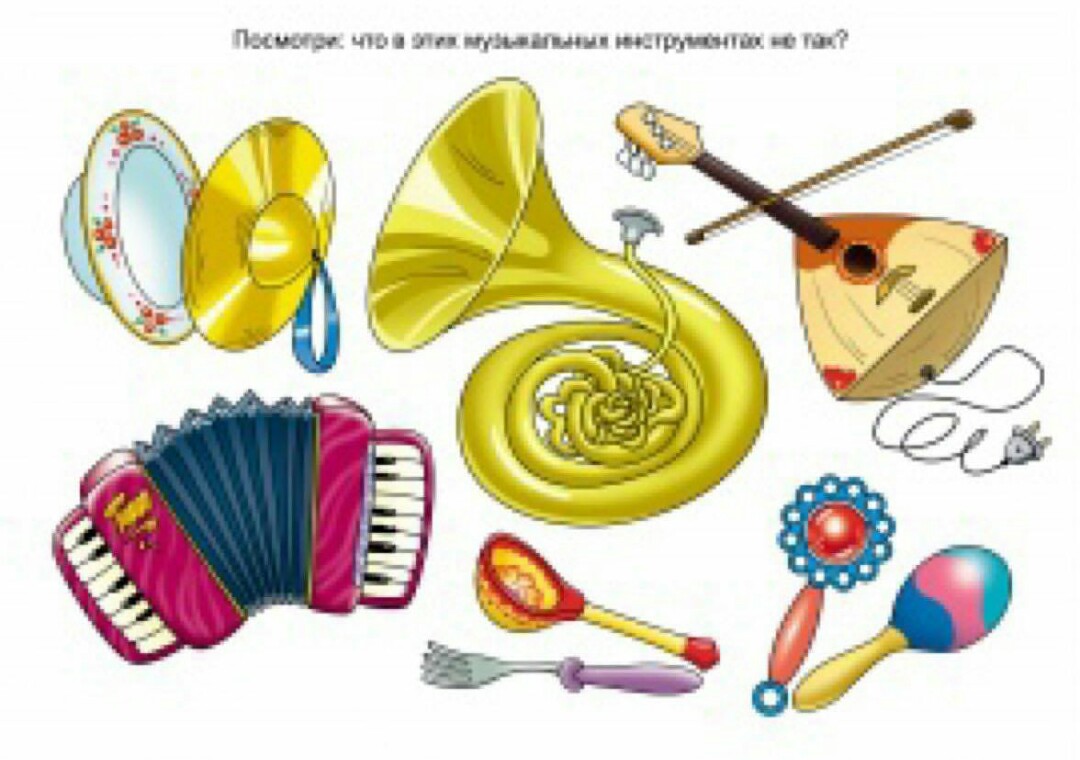